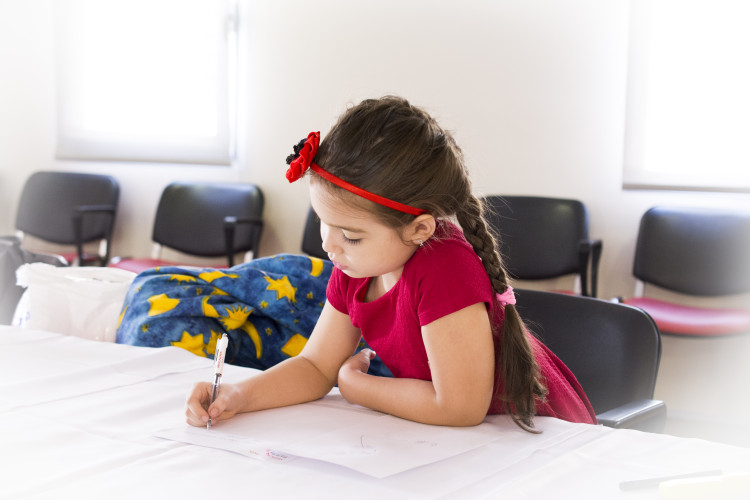 人教版小学数学四年级上册
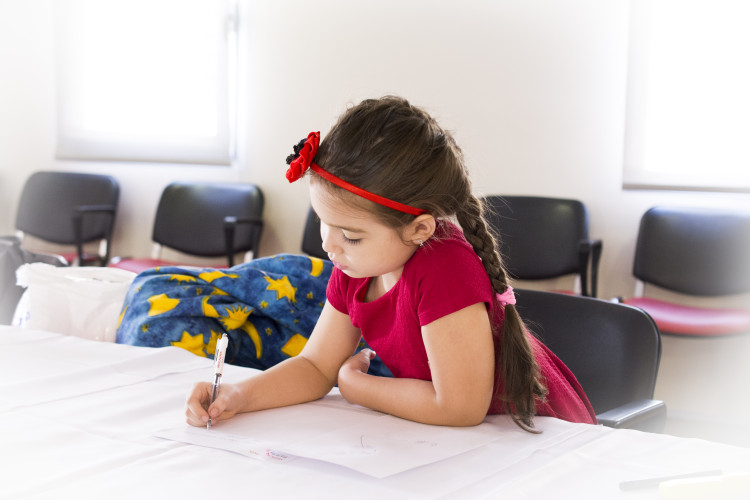 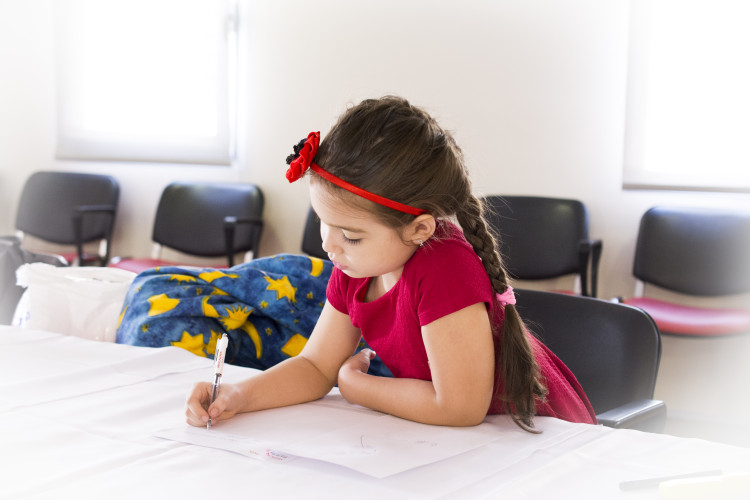 2.1 认识公顷
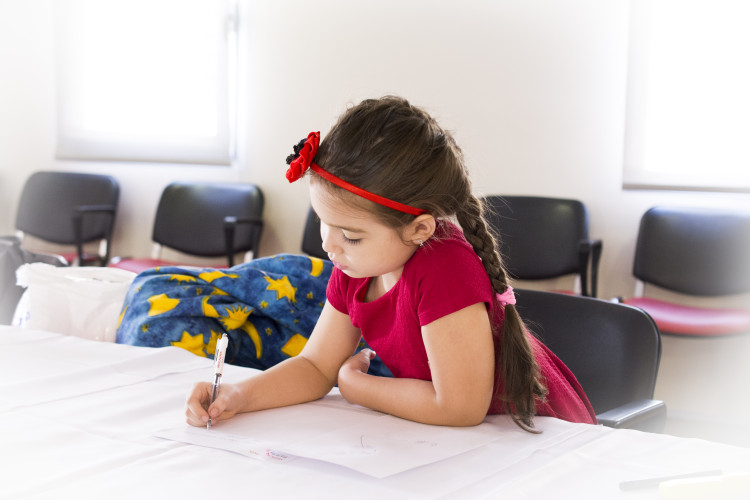 MENTAL HEALTH COUNSELING PPT
第二单元  公顷和平方千米
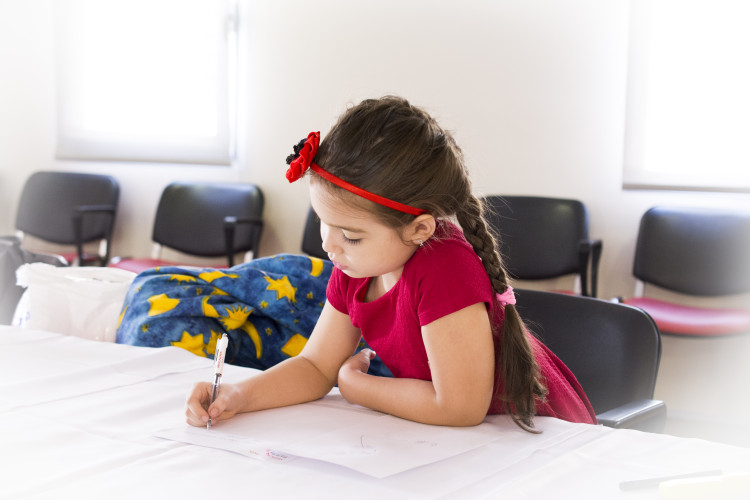 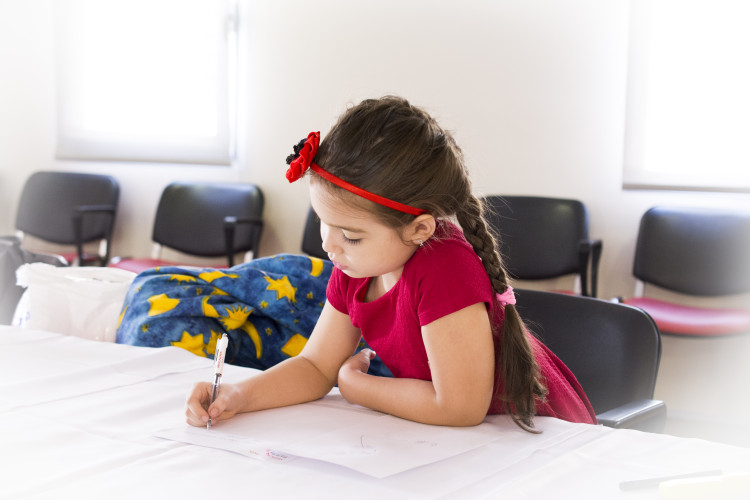 讲解人：xippt  时间：2020.6.1
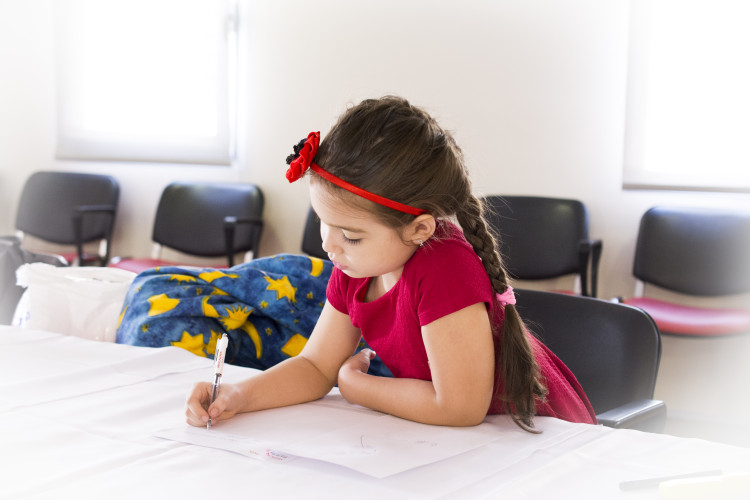 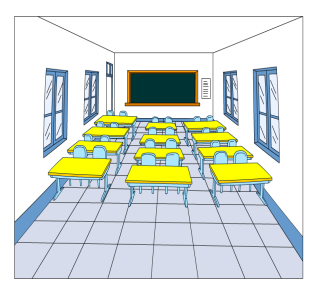 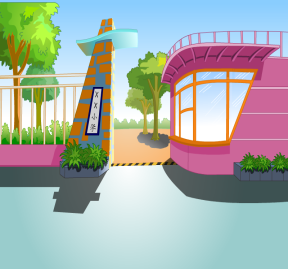 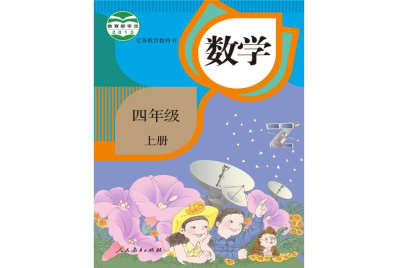 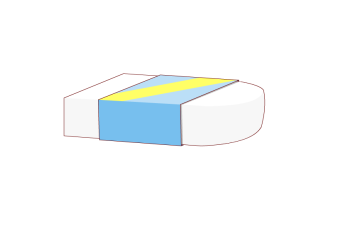 新课导入
在括号里填入合适的面积单位。
教室面积约
50(           )
校园面积约
2(             )
橡皮面积约
4(           )
封面面积约
5(             )
?
平方米
平方分米
平方厘米
新知探究
1平方厘米，1平方分米，1平方米分别是一个什么样的正方形？
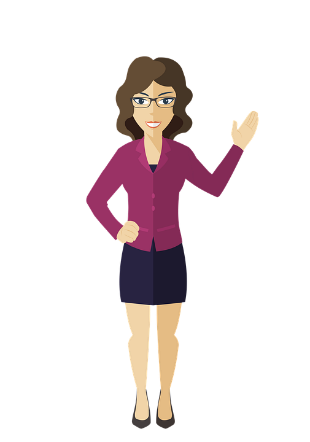 1dm
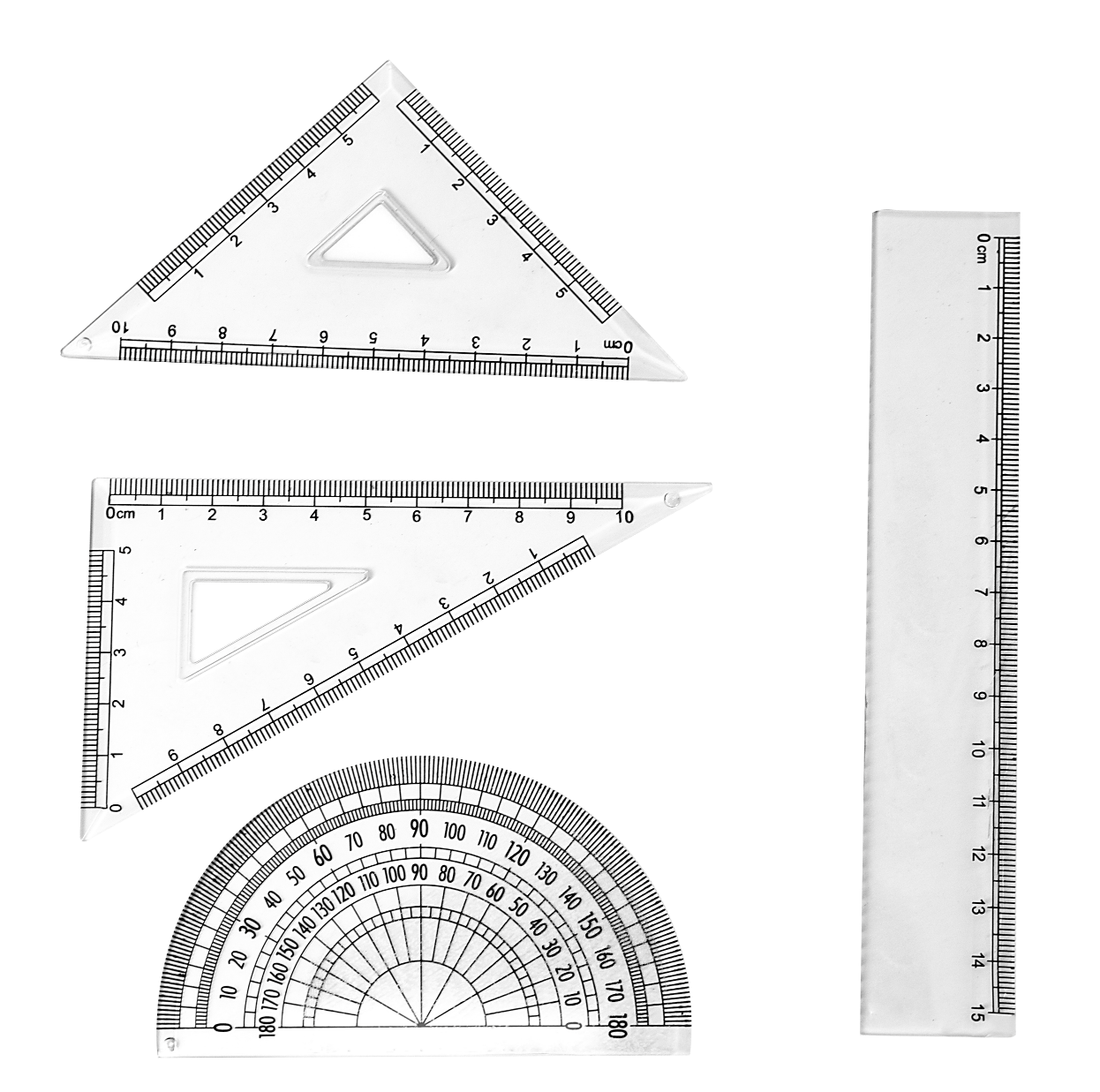 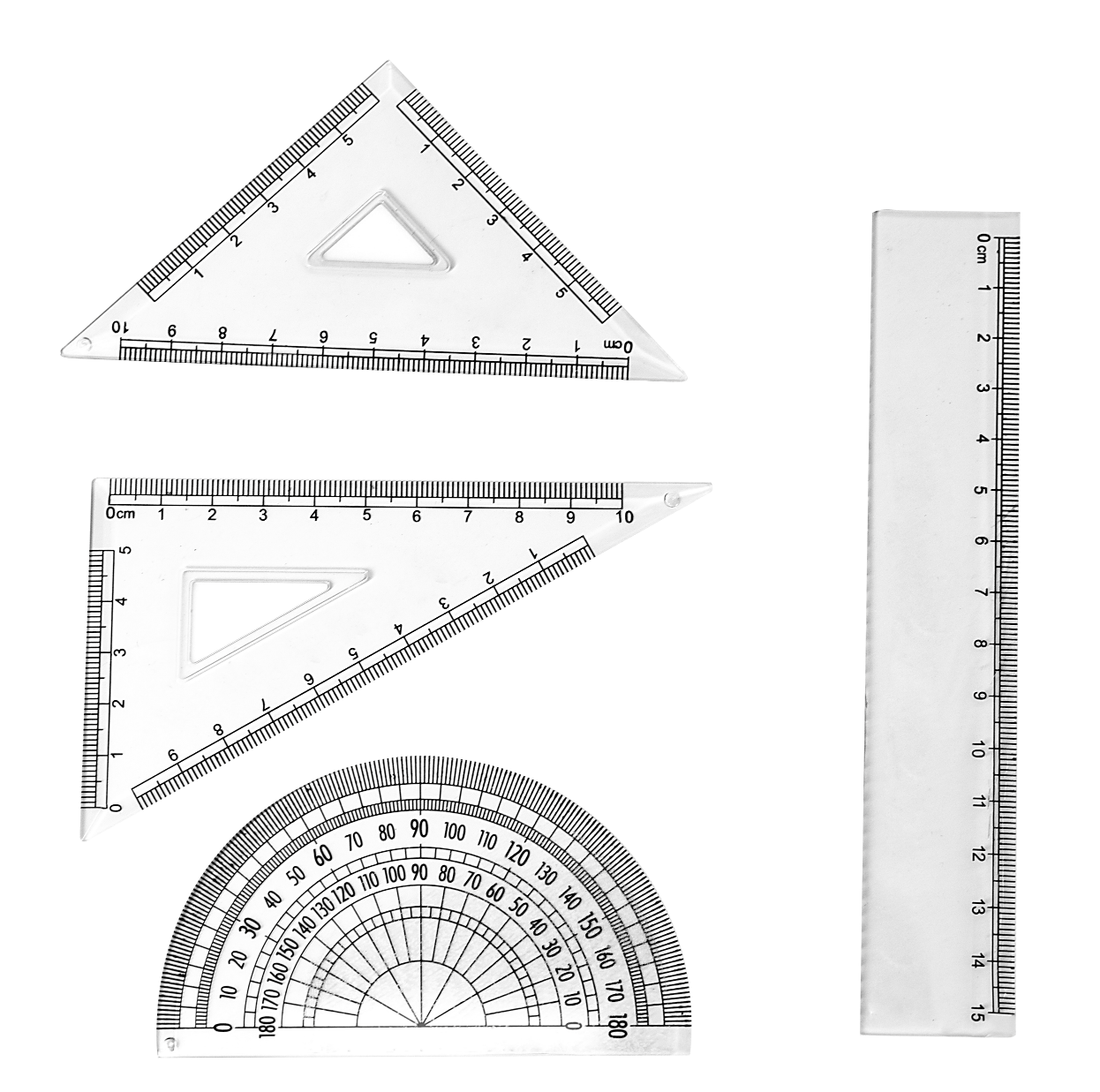 1cm
1平方分米
1平方厘米
新知探究
1平方厘米，1平方分米，1平方米分别是一个什么样的正方形？
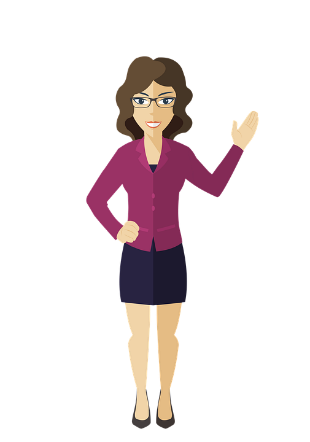 1m
1dm
1cm
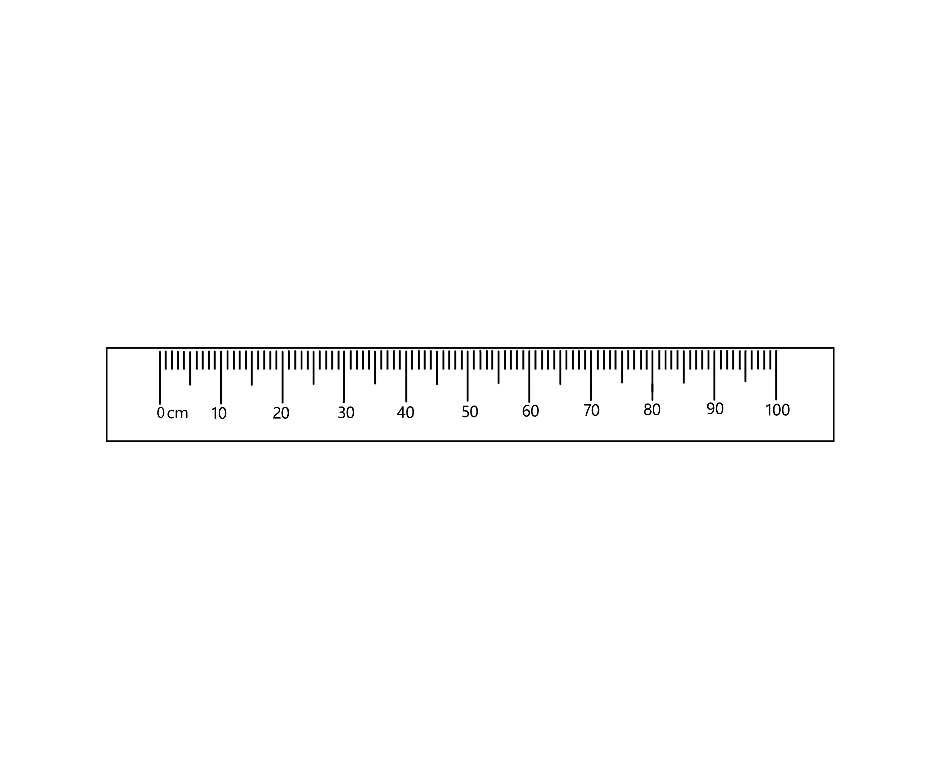 1平方分米
1平方米
1平方厘米
新知探究
它们之间有怎样的关系？
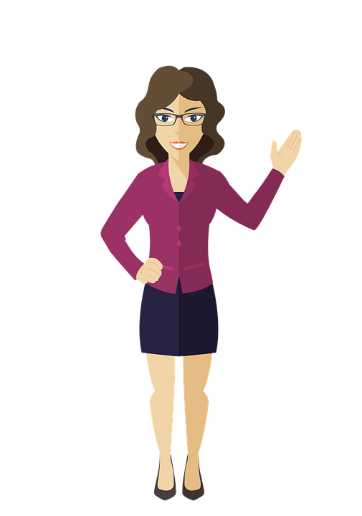 1平方分米=100平方厘米
1m
1平方米=100平方分米
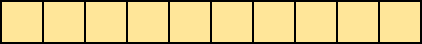 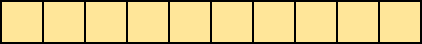 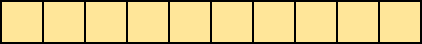 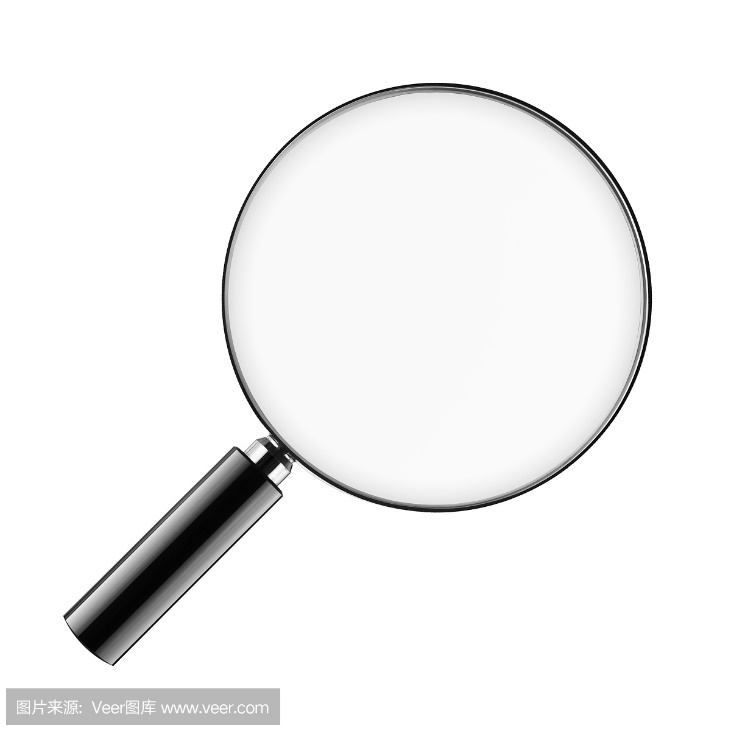 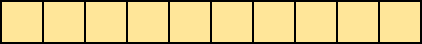 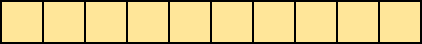 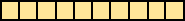 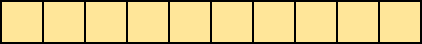 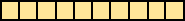 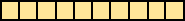 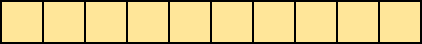 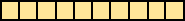 放入
放入
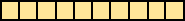 1dm
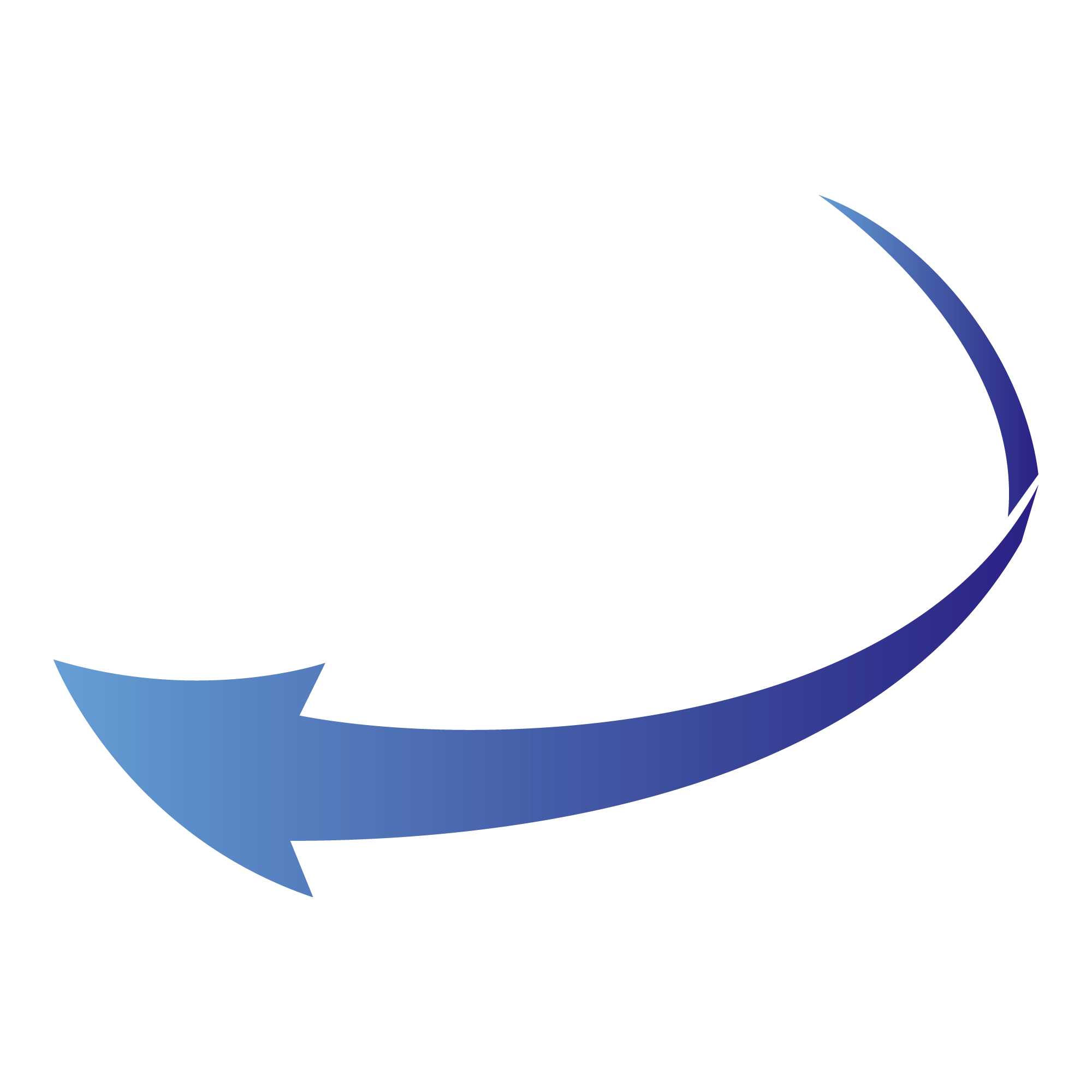 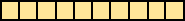 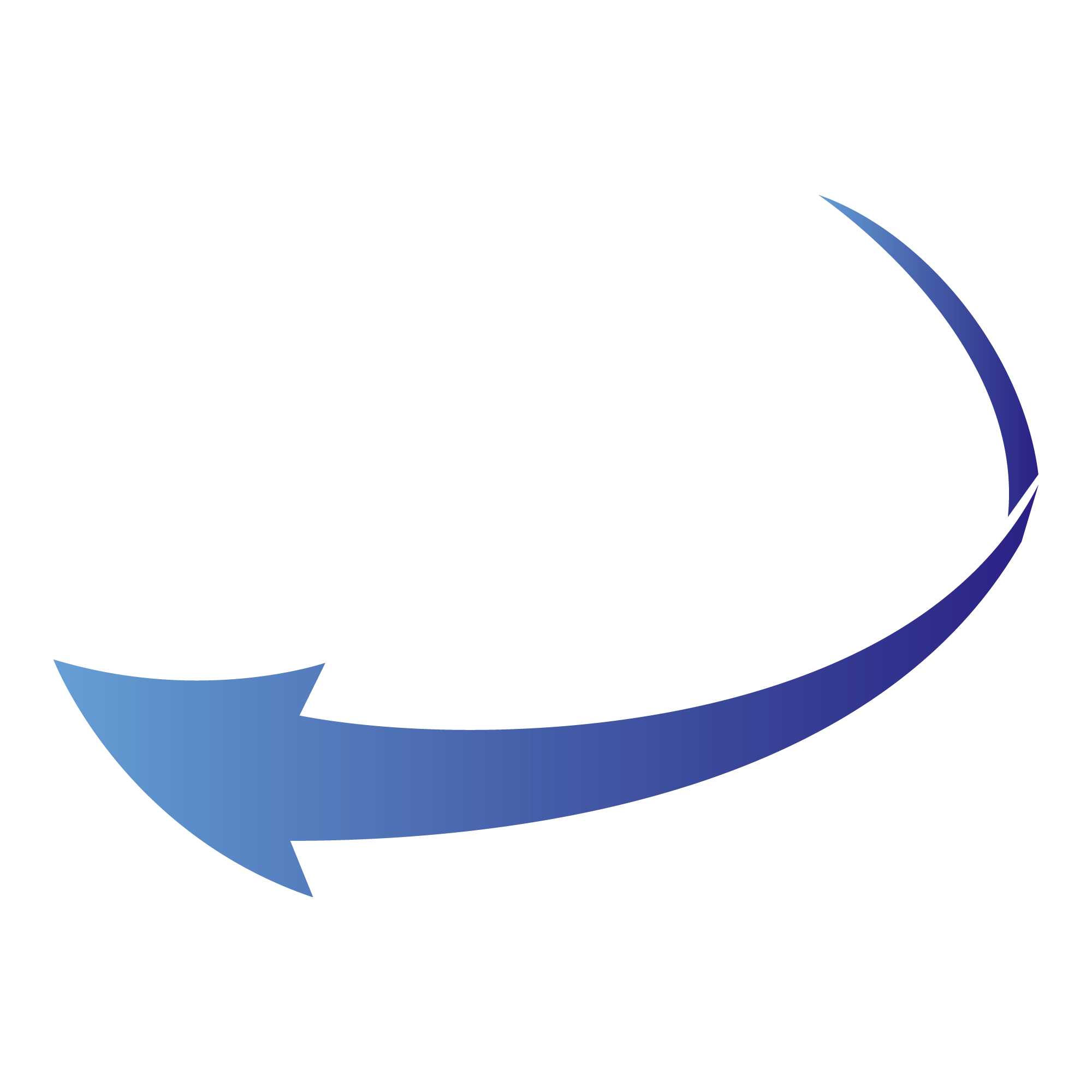 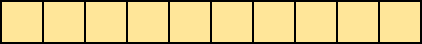 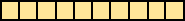 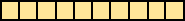 1cm
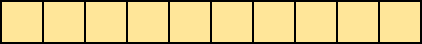 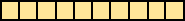 1平方分米
1平方米
1平方厘米
新知探究
它们之间有怎样的关系？
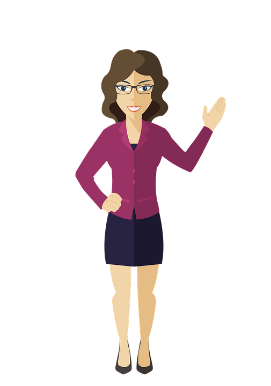 1平方分米=100平方厘米
1平方米=100平方分米
=10000平方厘米
1m
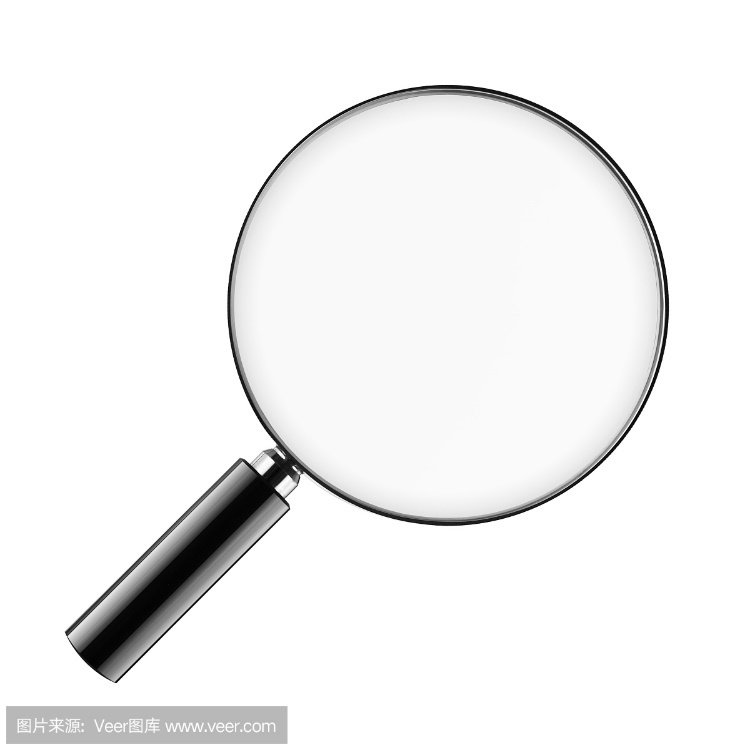 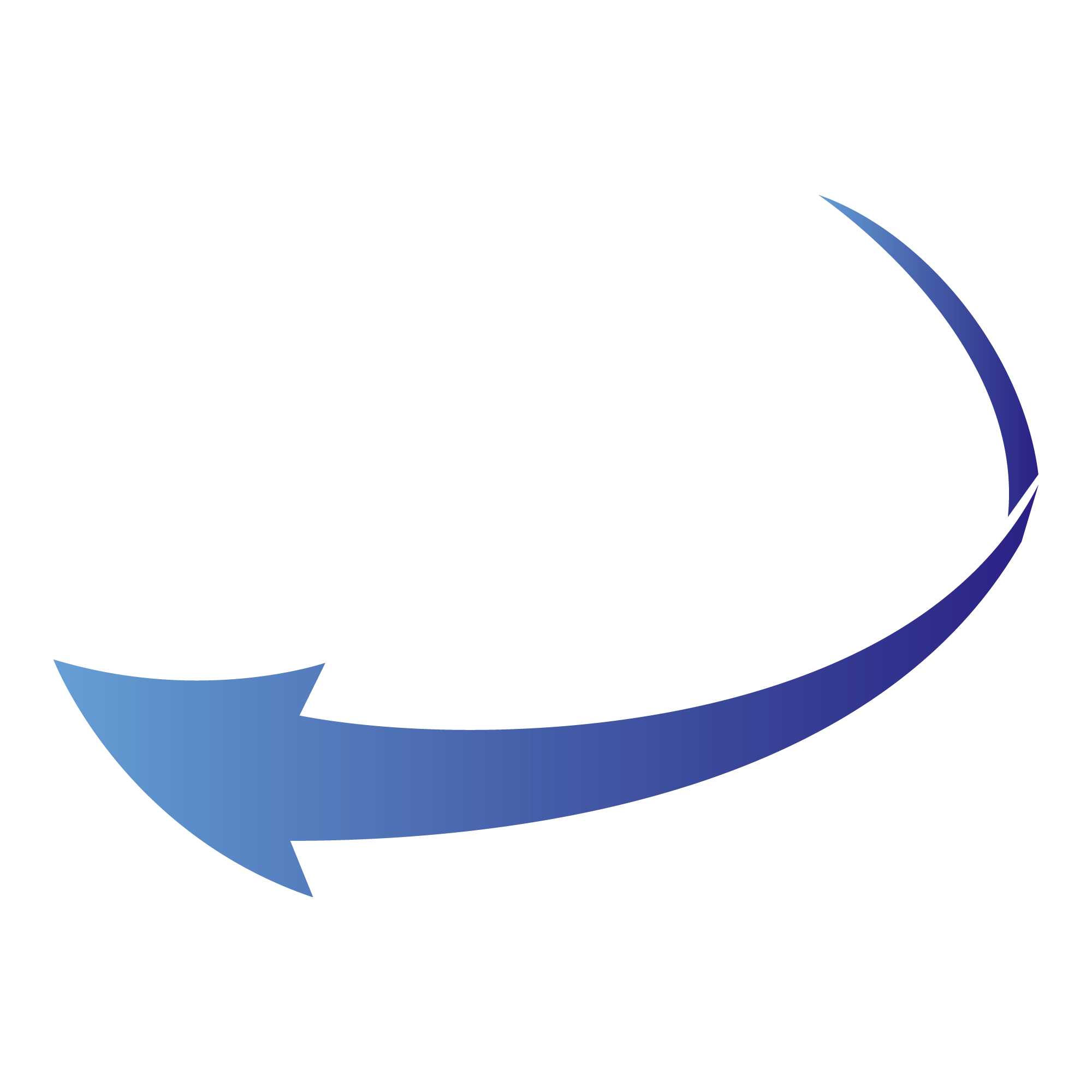 放入
100排
1dm
……
1cm
每排：100个
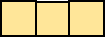 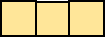 ……
1平方分米
1平方米
1平方厘米
新知探究
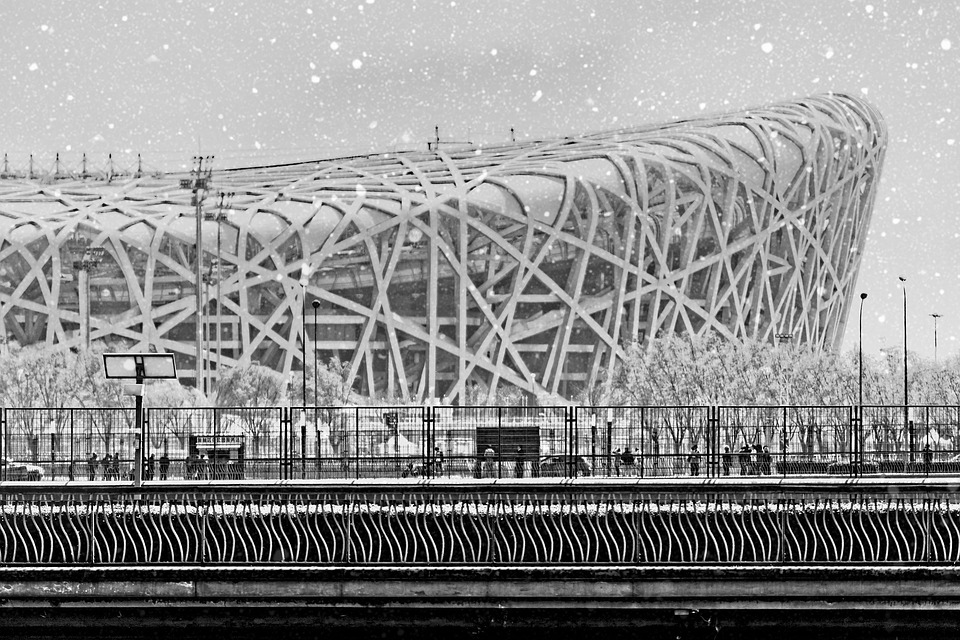 测量土地的面积，可以用“公顷”做单位。
“鸟巢”真壮观呀！它的占地面积约20公顷。
新知探究
100m
1公顷有多大呢？
100m
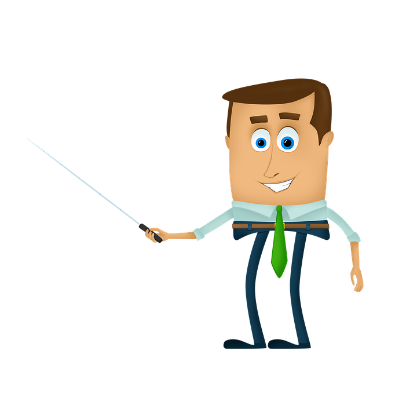 1公顷
新知探究
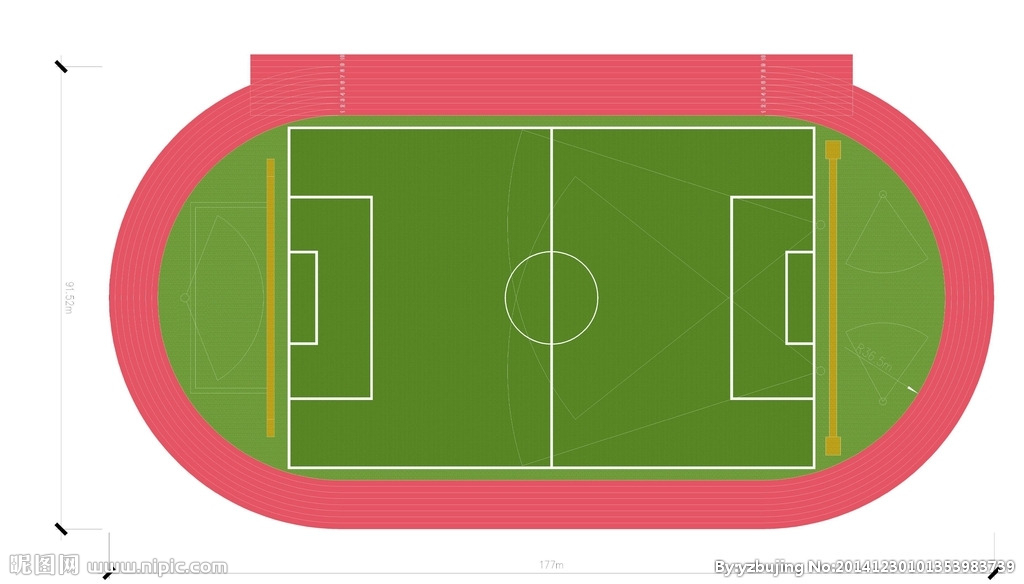 400m跑道围起来的部分的面积大约是1公顷。
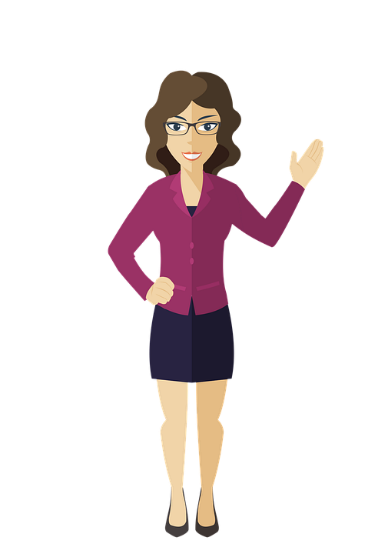 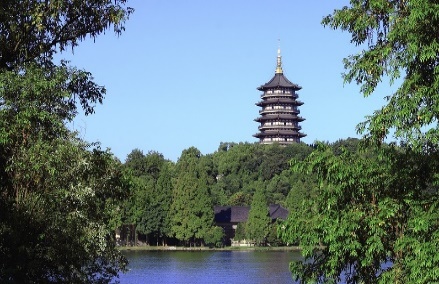 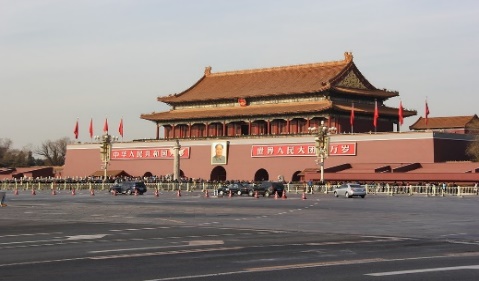 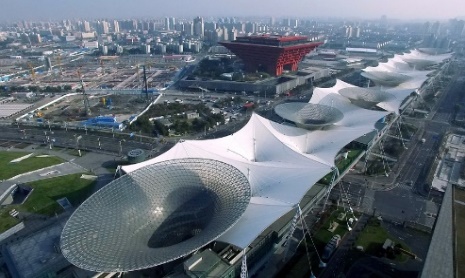 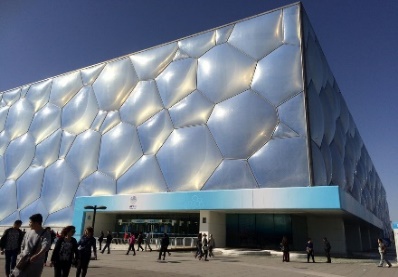 新知探究
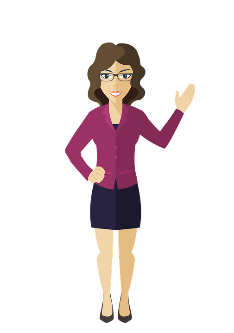 生活中有哪些地方的大小适合用公顷做单位？
生活中有哪些地方的面积大约是1公顷？
水立方占地面积约6 （        ） 。
天安门广场占地面积约44（        ）。
上海世博园占地面积500多（        ） 。
杭州西湖湖面面积约650 （        ） 。
公顷
公顷
公顷
公顷
新知探究
1排可以放几个？
1公顷与1平方米之间有怎样的关系呢？
可以放几排？
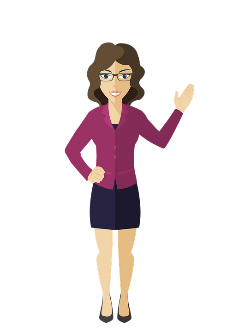 1公顷
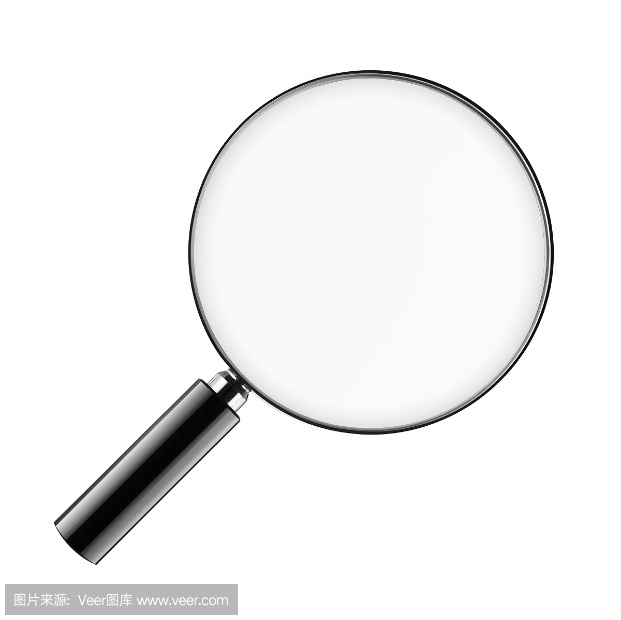 放入
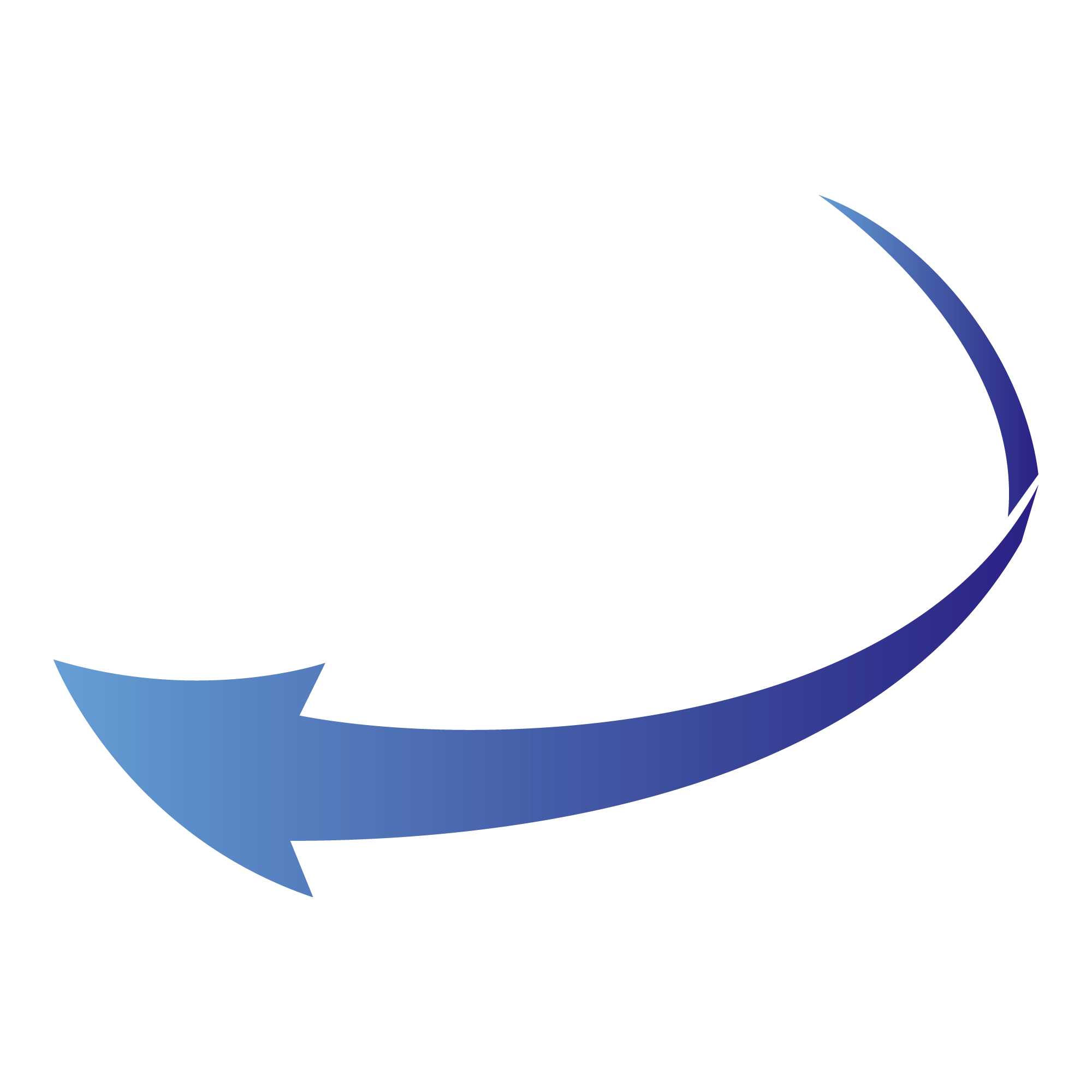 1m2
1平方米
100m
新知探究
1排可以放几个？
1公顷与1平方米之间有怎样的关系呢？
1公顷里有多少个1平方米？
可以放几排？
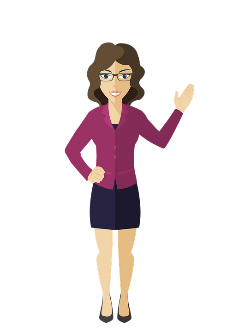 100个
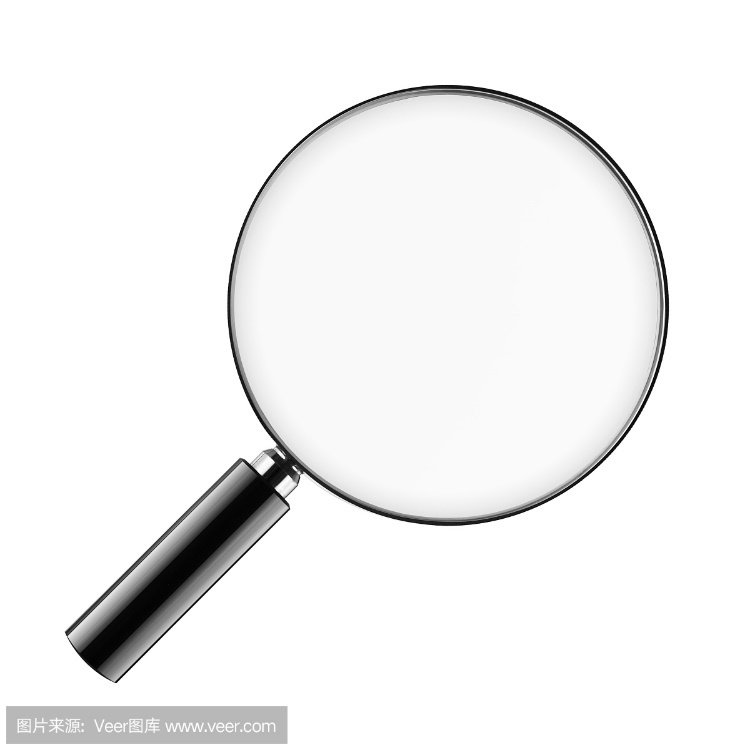 100排
1公顷
……
100×100=10000（个）
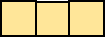 ……
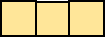 100m
新知探究
我们来读一读吧！
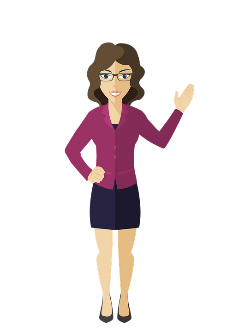 1公顷
1公顷＝10000平方米
100m
课堂练习
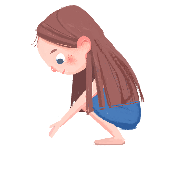 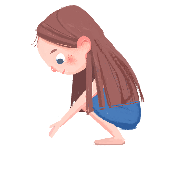 10m
在操场上量出边长是10米的正方形，看看它的面积有多大。
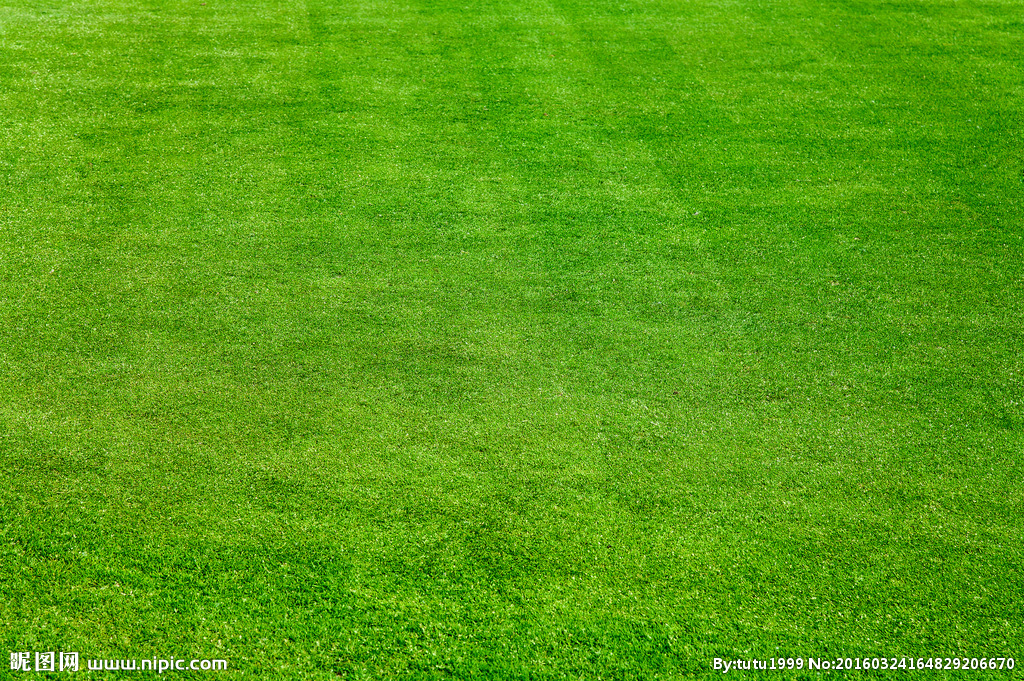 （    ）块这么大的正方形的面积是1公顷。
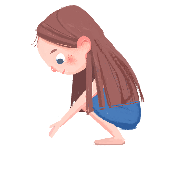 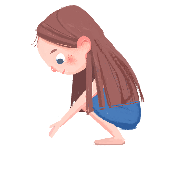 课堂练习
方法一：摆一摆
100m
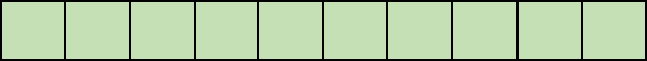 1公顷
100÷10=10（个）
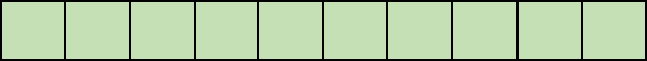 100÷10=10（排）
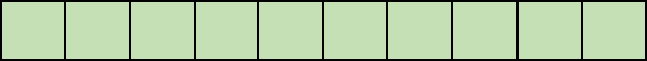 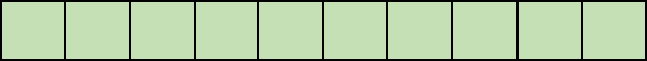 10×10=100（块）
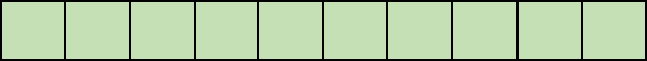 （        ）块这么大的正方形的面积是1公顷。
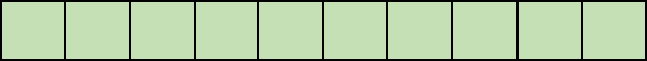 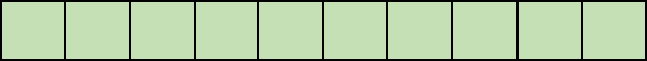 100
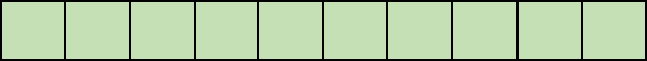 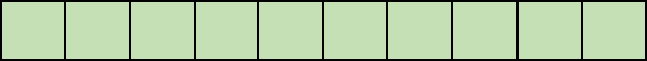 10m
课堂练习
方法二：算一算
100m
10×10=100（m2）
1公顷
1公顷=10000平方米
10000÷100=100（块）
（        ）块这么大的正方形的面积是1公顷。
100
10m
100m
巩固练习
1.量出学校操场的长和宽，计算它的面积，看看够不够1公顷。
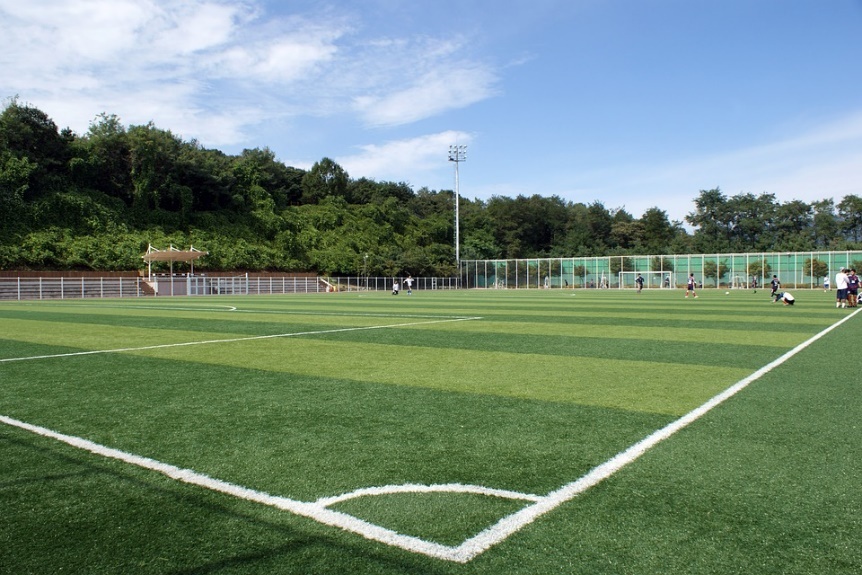 巩固练习
7×10000=70000（平方米）
7公顷=（                ）平方米

      60000平方米=（                ）公顷
6
70000
60000÷10000=6（公顷）
巩固练习
3.（1）北京的故宫博物院占地面积约72公顷，合（               ）平方米。它是世界上最大的宫殿。
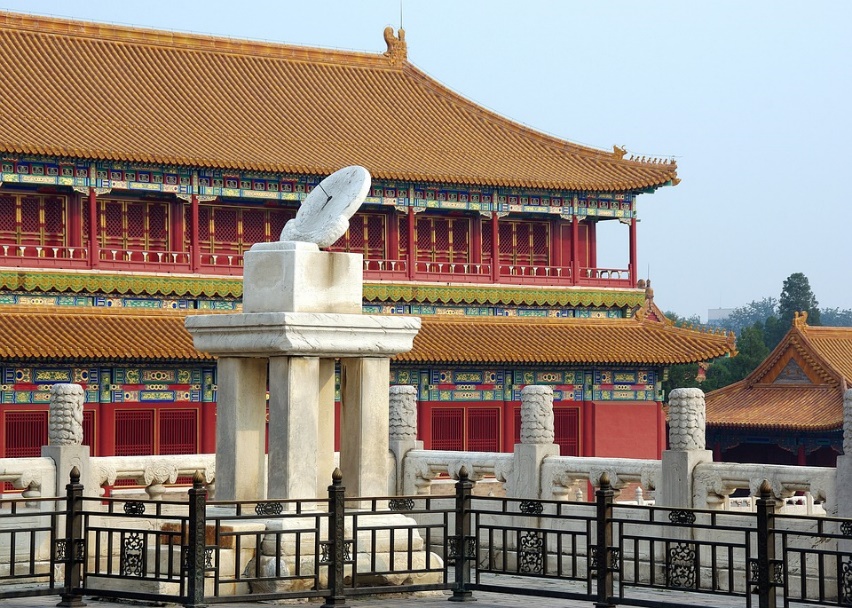 72 0000
72×10000=720000（平方米）
巩固练习
（2）颐和园占地面积约2900000平方米，合（              ）公顷。
290
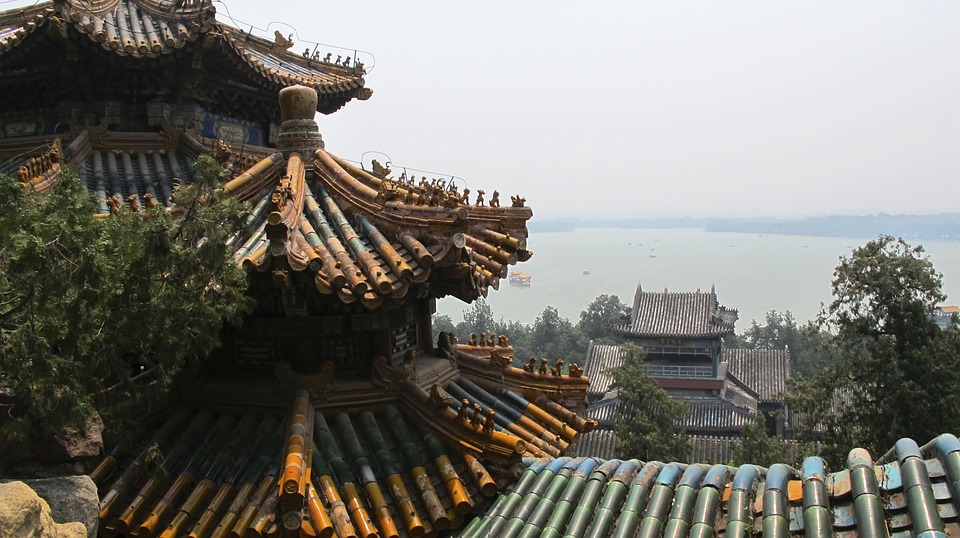 2900000÷10000=290（公顷）
巩固练习
4.下面的游泳池长50米，宽25米。
（   ）个这样的游泳池面积约1公顷。
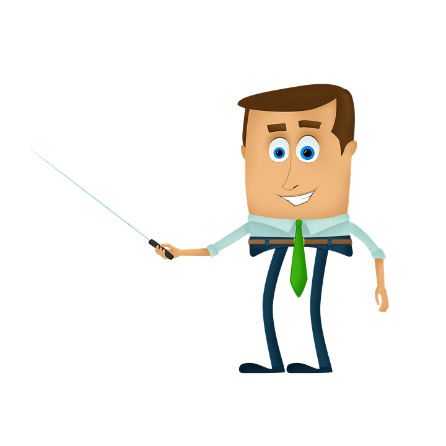 25米
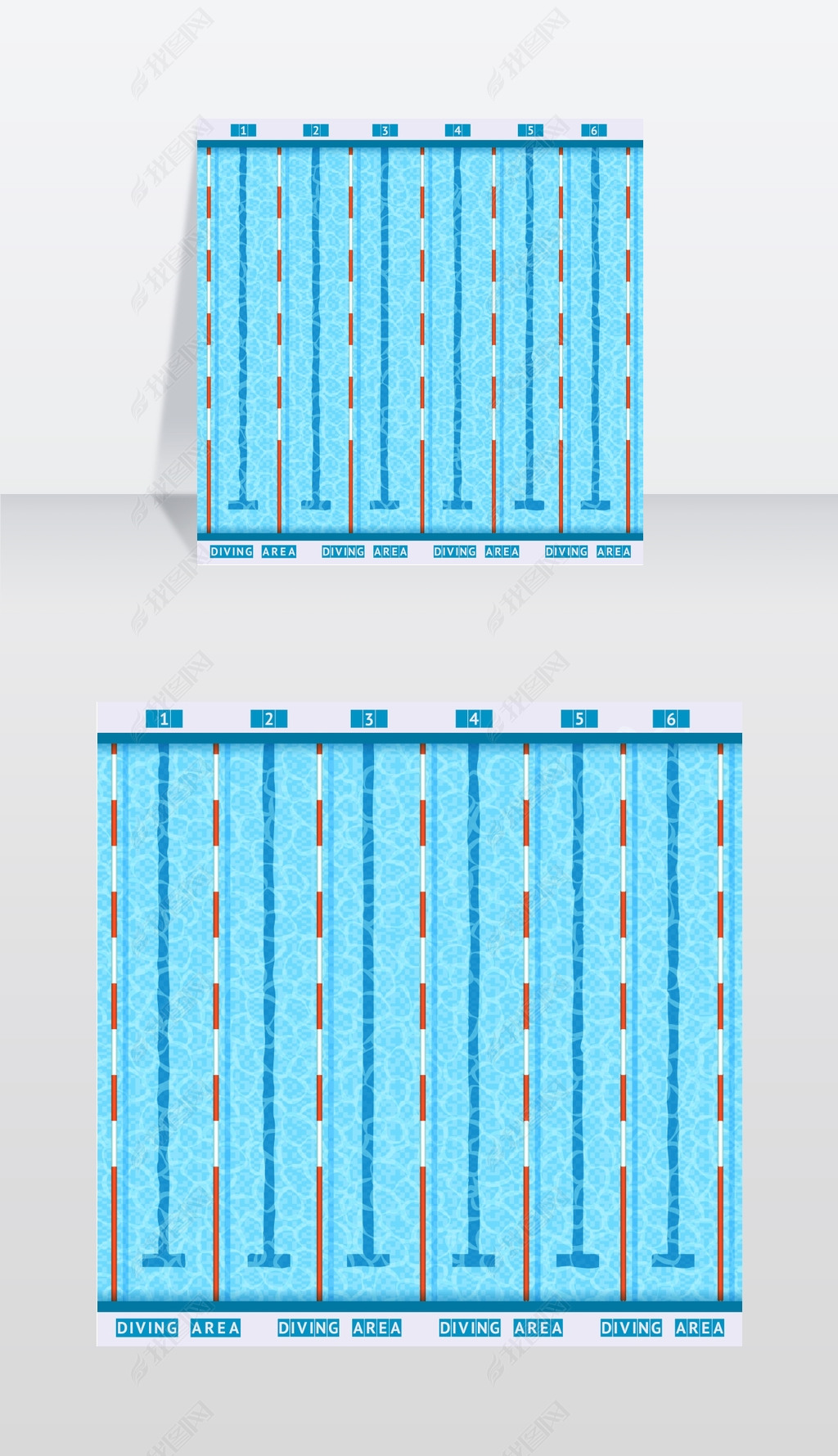 50米
巩固练习
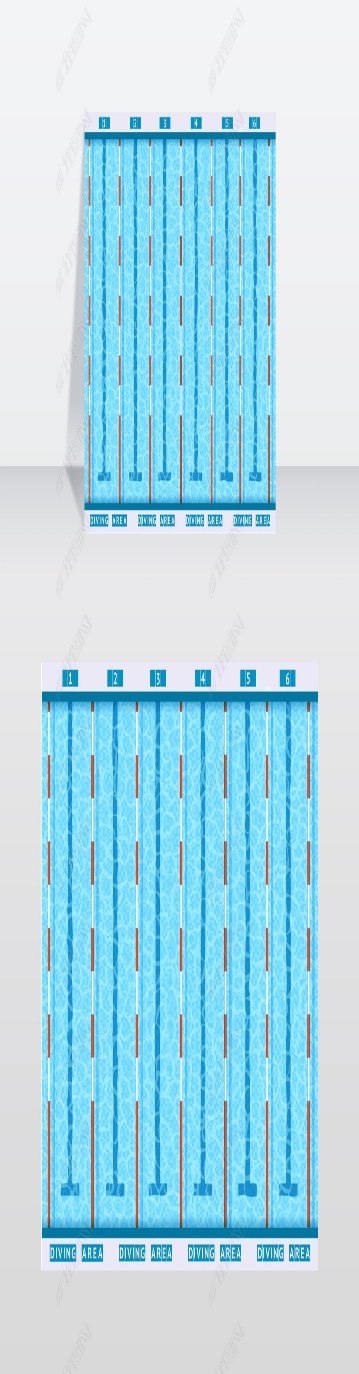 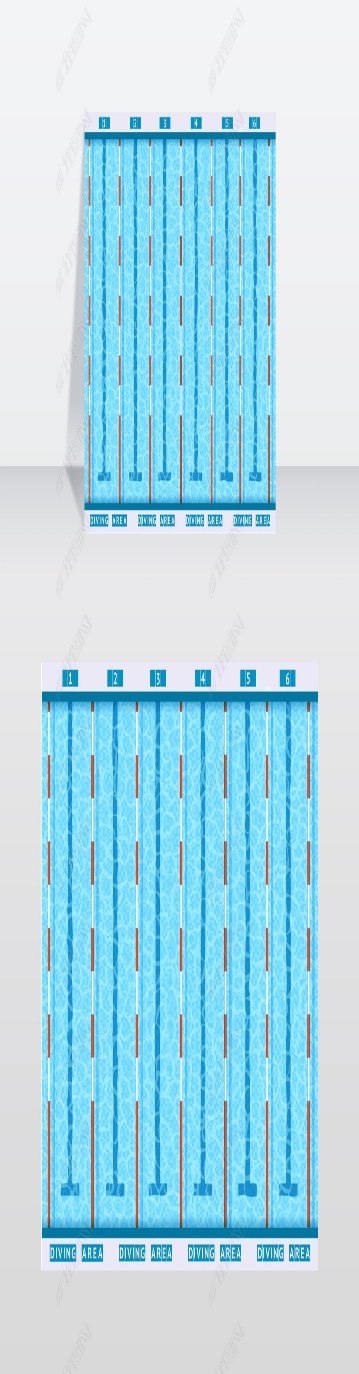 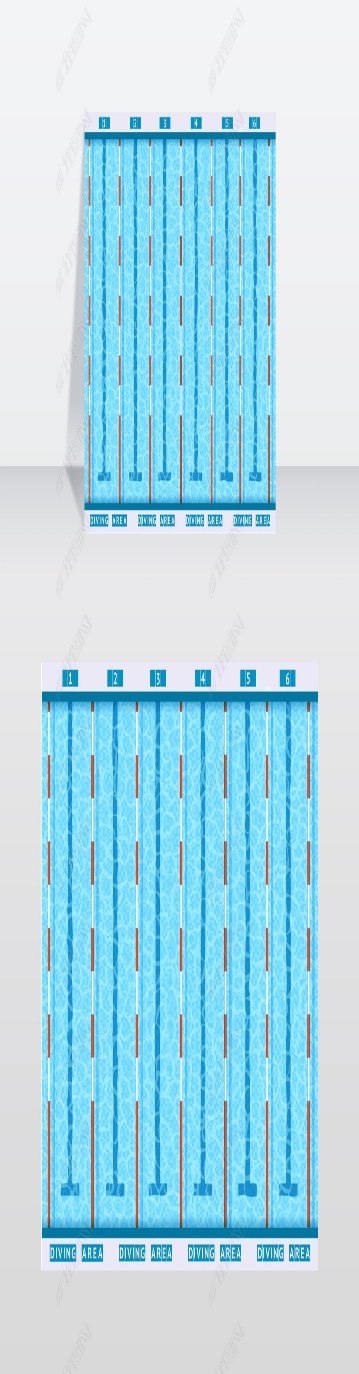 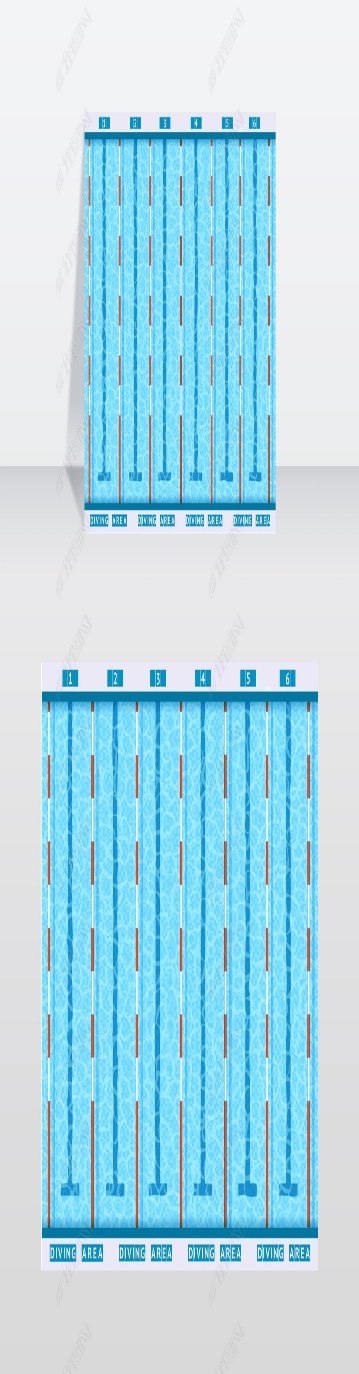 1公顷
100÷25=4（个）
100÷50=2（排）
2×4=8（个）
25米
100米
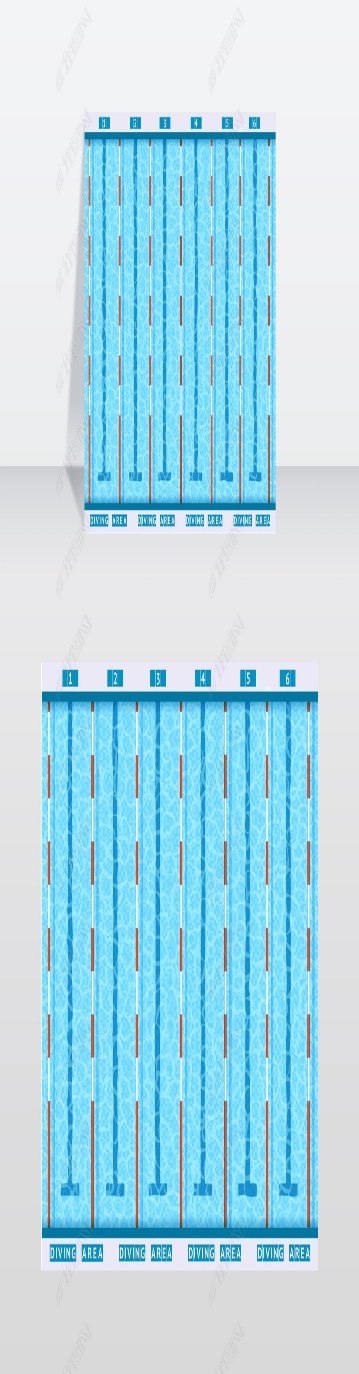 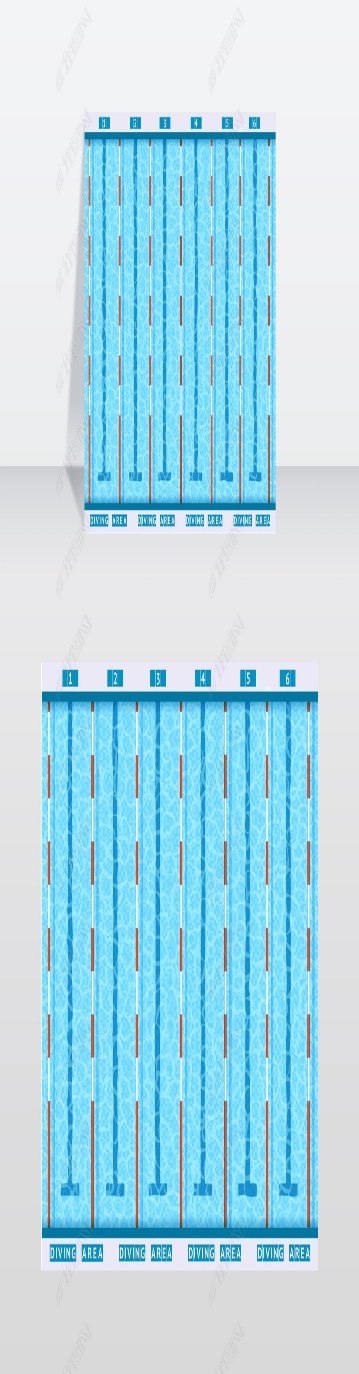 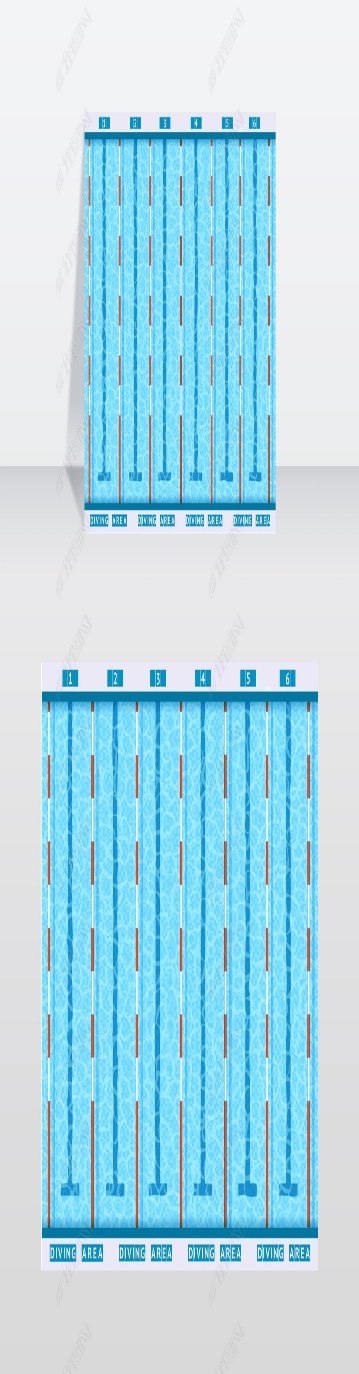 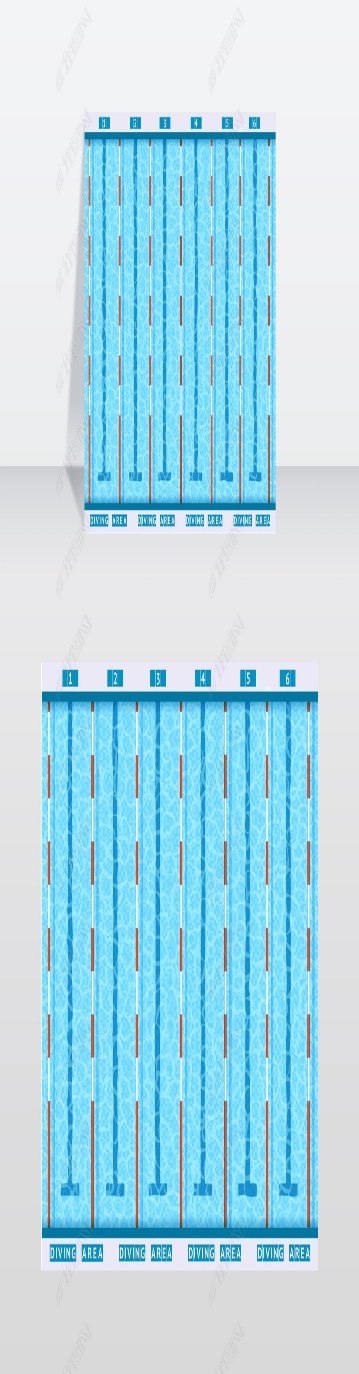 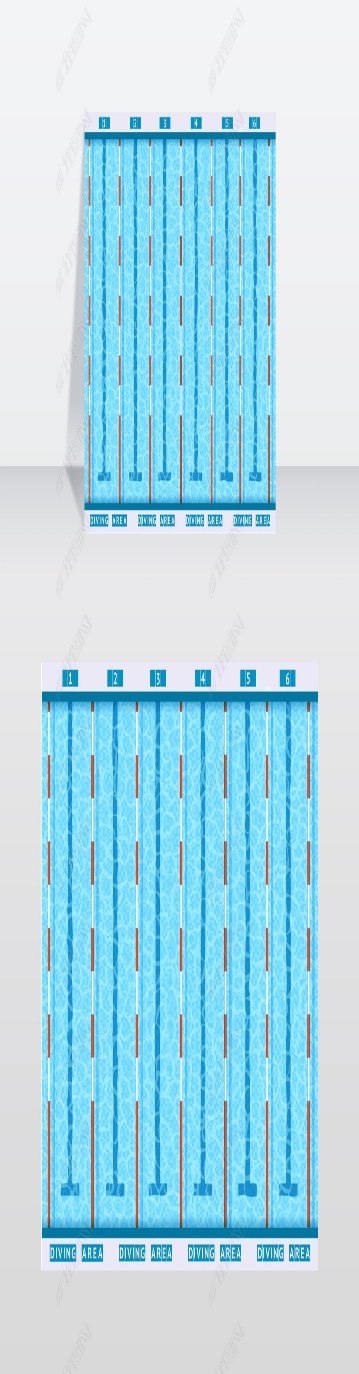 50米
巩固练习
4.下面的游泳池长50 米，宽25米。
（   ）个这样的游泳池面积约1公顷。
8
25米
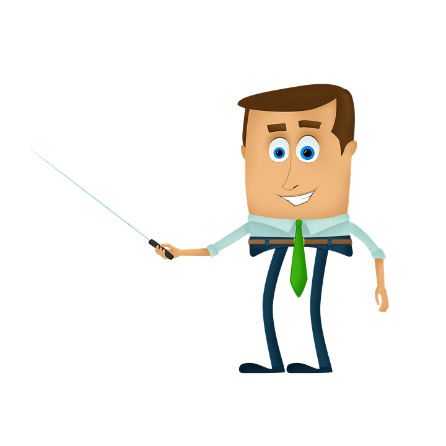 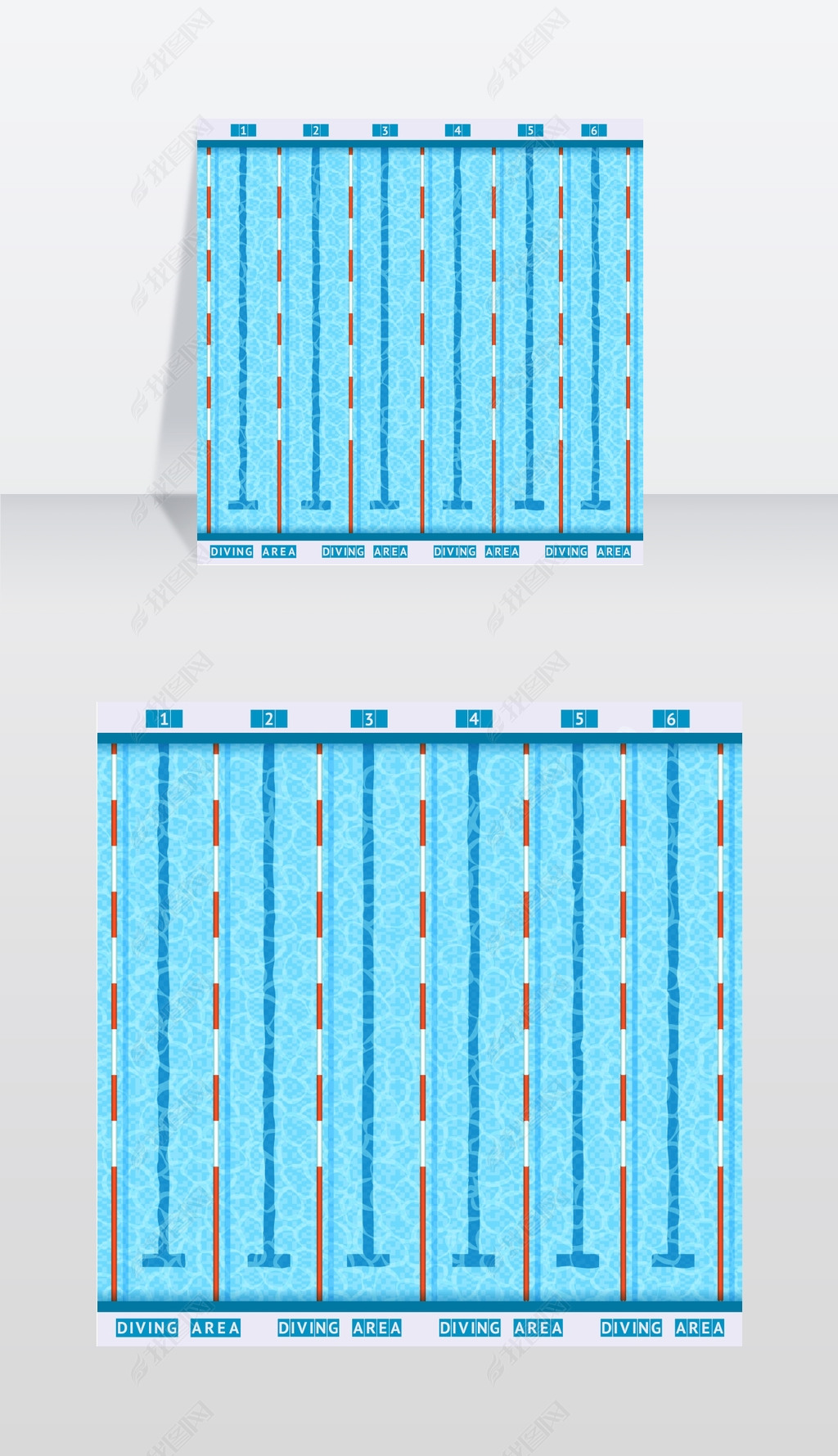 还可以这样算：
50×25=1250（平方米）
50米
1公顷=10000平方米
10000÷1250=8（个）
课堂小结
认识公顷
1公顷＝10000平方米
版权声明
感谢您下载xippt平台上提供的PPT作品，为了您和xippt以及原创作者的利益，请勿复制、传播、销售，否则将承担法律责任！xippt将对作品进行维权，按照传播下载次数进行十倍的索取赔偿！
  1. 在xippt出售的PPT模板是免版税类(RF:
Royalty-Free)正版受《中国人民共和国著作法》和《世界版权公约》的保护，作品的所有权、版权和著作权归xippt所有,您下载的是PPT模板素材的使用权。
  2. 不得将xippt的PPT模板、PPT素材，本身用于再出售,或者出租、出借、转让、分销、发布或者作为礼物供他人使用，不得转授权、出卖、转让本协议或者本协议中的权利。
课后作业
1. 从课后习题中选取；
2. 完成练习册本课时的习题。
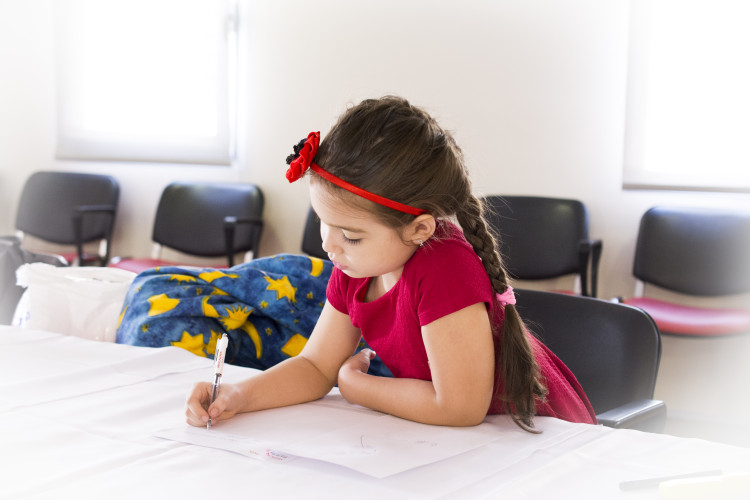 人教版小学数学四年级上册
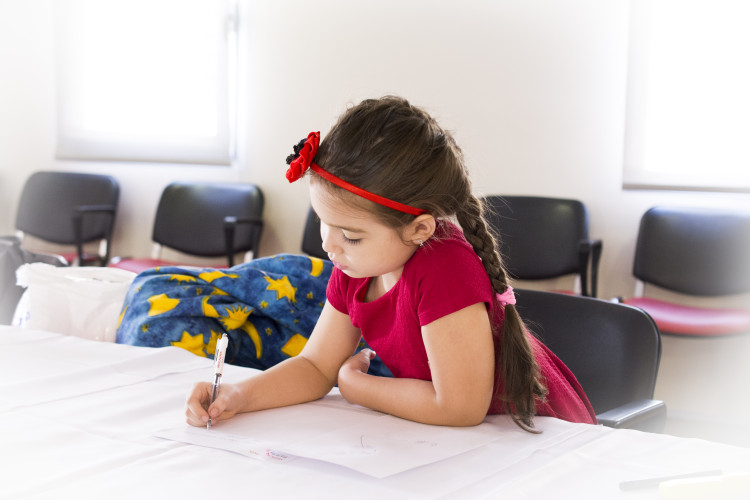 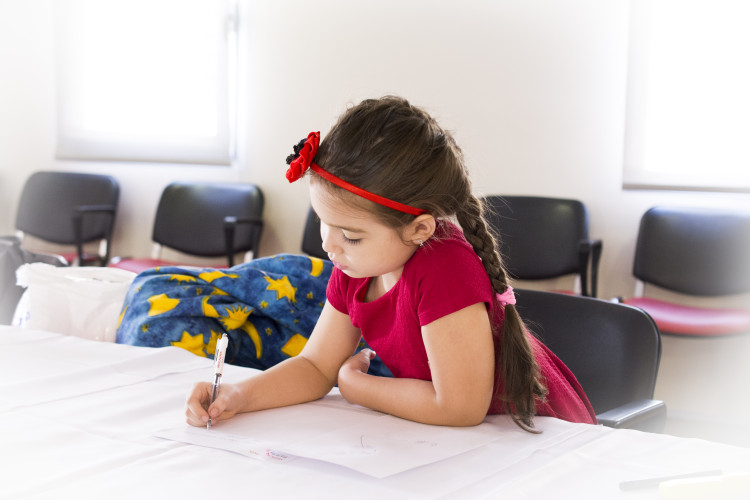 感谢你的聆听
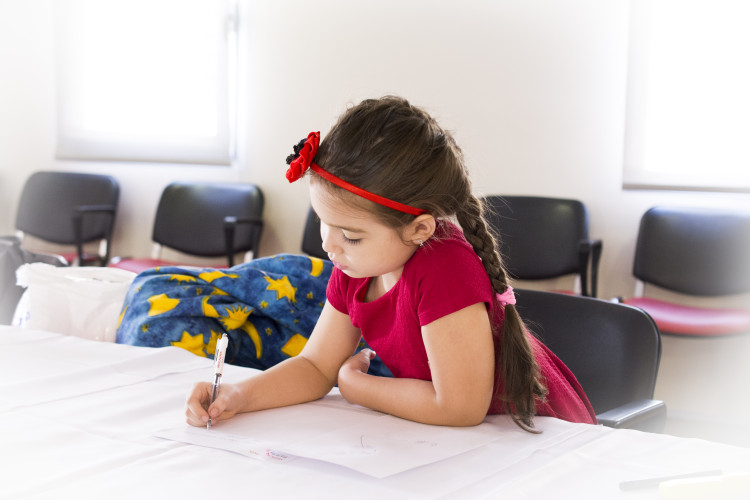 MENTAL HEALTH COUNSELING PPT
第二单元  公顷和平方千米
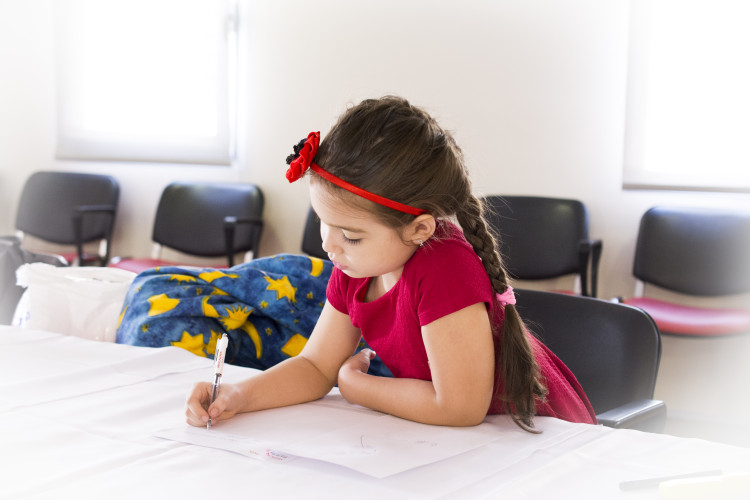 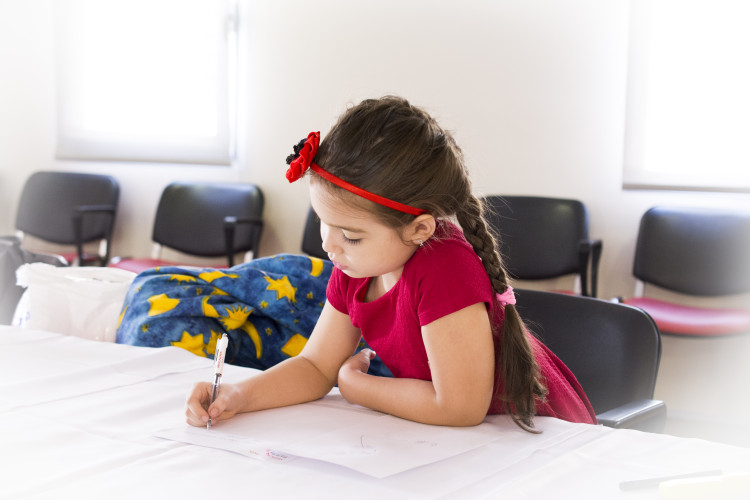 讲解人：xippt  时间：2020.6.1
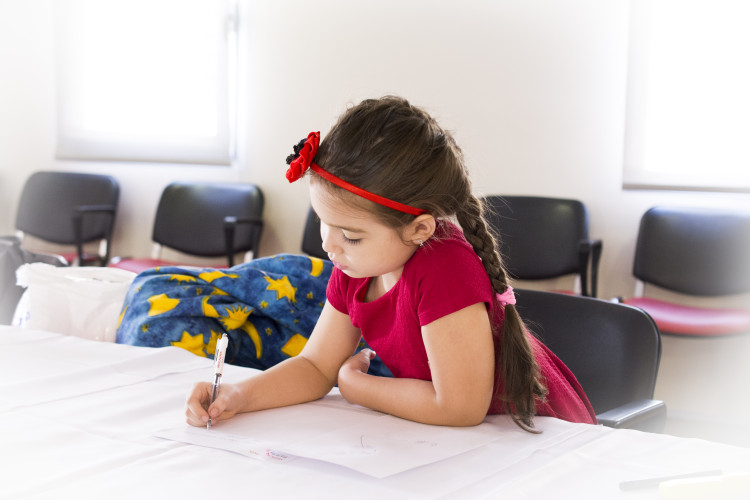